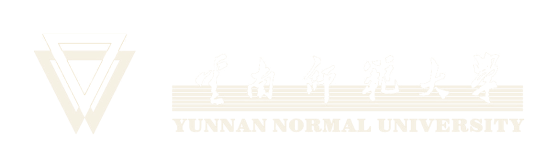 ·经济与管理学院
云南师范大学经济与管理学院


主讲人：xxxx
2021年9月27日 10:40~11:40
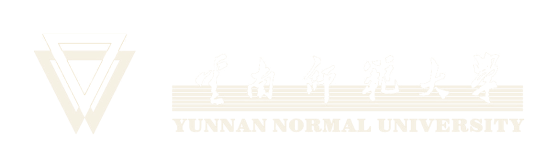 ·经济与管理学院
一、学科概况
云南师范大学是一所历史悠久、传统优良的省属重点师范大学，是教育部和云南省人民政府“省部共建”高校、国家中西部基础能力提升工程重点建设百所高校之一。经济与管理学院是具有突出办学特色和优势的教学研究型实体学院。学院现有硕士学位点4个，其中学术学位硕士点1个（应用经济学）、专业硕士学位点3个（农业硕士、金融硕士、教育硕士（职业技术教育））。
截止2021年，经济与管理学院共有教职工88人，其中，具有正高级职称人员12人，副高级职称人员36人，硕士研究生指导教师37人。学院专任教师68人，其中，具有博士学位者42人（含在读），占学院专任教师总数的61.7%。学院博士后10人。
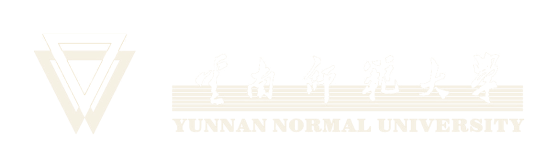 ·经济与管理学院
2021年经济与管理学院硕士专业情况一览表
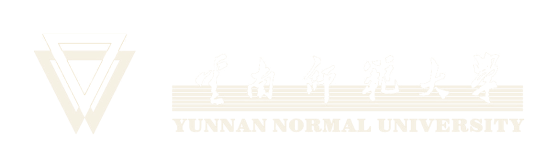 ·经济与管理学院
三、就业方向
n内容